Business to Business Marketing
Chapter 10
Managing product offerings
Business product
+ 

           
adapted/ augmented
offering

-
maximum

           
value


threshhold
Figure 10.1 Elements of business to business offering
Table 10.1 Sample augmenting elements 
                    for adapted product offer
(adapted from Anderson and Narus 1991)
Figure 10.2 Product offer and relationship exchange
a. Drinks Industry
puretransactional
exchange
pure collaborative exchange
controls & equipment

(e.g. automated process controls; machinery for integrated processing, filling & packing)
packaging
ingredients & raw materials

(e.g. natural & artificial flavours; 
carbon dioxide, fruit, sugar, water)
Figure 10.2 Product offer and relationship exchange
b. Flaring out on relationship spectrum: ingredients suppliers
puretransactional
exchange
pure collaborative exchange
ingredients

(e.g. natural & artificial flavours)
Adapted from Anderson and Narus (1991)
Figure 10.3 Product service system
value 
mainly in (physical)
product content
product-service system
value 
mainly in
service
 content
service content
(physical) 
product content
pure (physical)
product
product oriented
use oriented
result oriented
pure service
product advice,  installation, maintenance, disposal
activity management; functional performance
product lease, sharing
(Tukker 2004)
Figure 10.4    Stages in the life cycle of an offering
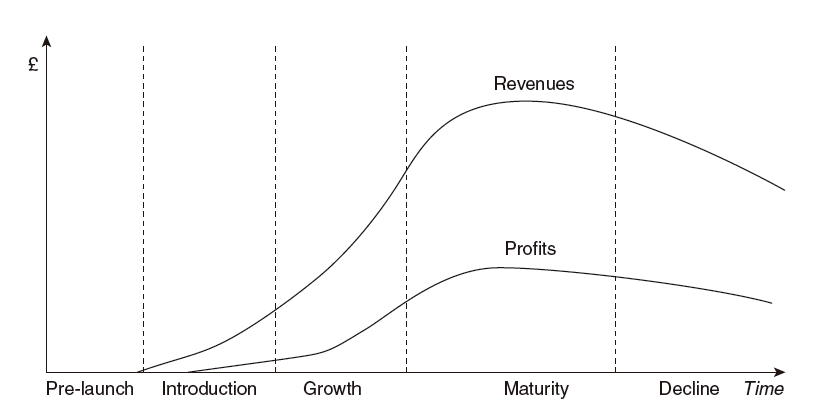 Product life cycle
Figure 10.5	Boston Consulting Group 
			market share/market growth matrix
relative market share
high		    low
star
question mark
market growth rate
low		    high
cash cow
dog
Figure 10.6 Joint problem solving as value co-creation in knowledge intensive services
Supplier resources

Expert knowledge
Specialist skills & techniques
Project management skills
Customer understanding

Diagnosis skills
Proactive attitude
Reaction ability & willingness
Confidence
Ability to foresee risks

Facilities & professional equipment

Experience
Accumulated knowledge
Ability to see larger patterns
Ability to structure the process

Objectivity & integrity, ethical codes

Relational capital
Relations to actors with complementary skills
Customer resources

Information on needs
Requirements
Goals
Schedule
Budget

Information on context
Operational environment
Previous solutions

Industry expertise
Specialist knowledge of industry
Conventions
Regulations

Production material
Existing solutions & materials

Effort & time

Financial resources
Supplier roles

Value optionadvisor


Value processorganizer



Valueamplifier



Valueexperiencesupport
Customer roles

Co-diagnoser


Co-designer


Co-producer


Co-implementor


Co-marketer


Co-developer
Diagnosing needs
Designing & producing the solution
Organizing process and resources
Value-in-use
Managingvalue conflicts
Implementingthe solution
(reproduced from Aarikka-Stenroos & Jaakkola (2012), Fig. 3, p. 22)
Characteristics required to be innovative firm
commitment to long-term growth rather than short-term profit;
general acceptance within the firm of the value of innovation;
ability to be aware of its threats and opportunities;
willingness to invest in the long-term development of technology;
willingness to include risky opportunities within a balanced portfolio of activities;
mutual respect amongst individuals and a willingness to work together across functions;
ability both to become aware of and take effective advantage of externally developed technology;
ability both to manage the tension between the need for stability within the firm and the need for
      creativity, and to provide room for creativity;
readiness to accept change; and
combination of suitable specialization as well as diversity of knowledge and skills
(Trott, 2012)
Figure 10.7  The new offering development process
(adapted from Trott, 2005)
New product development